Podzemní voda
Kde je nejvíce? 
Jak ji měříme?
Máme ji dost?
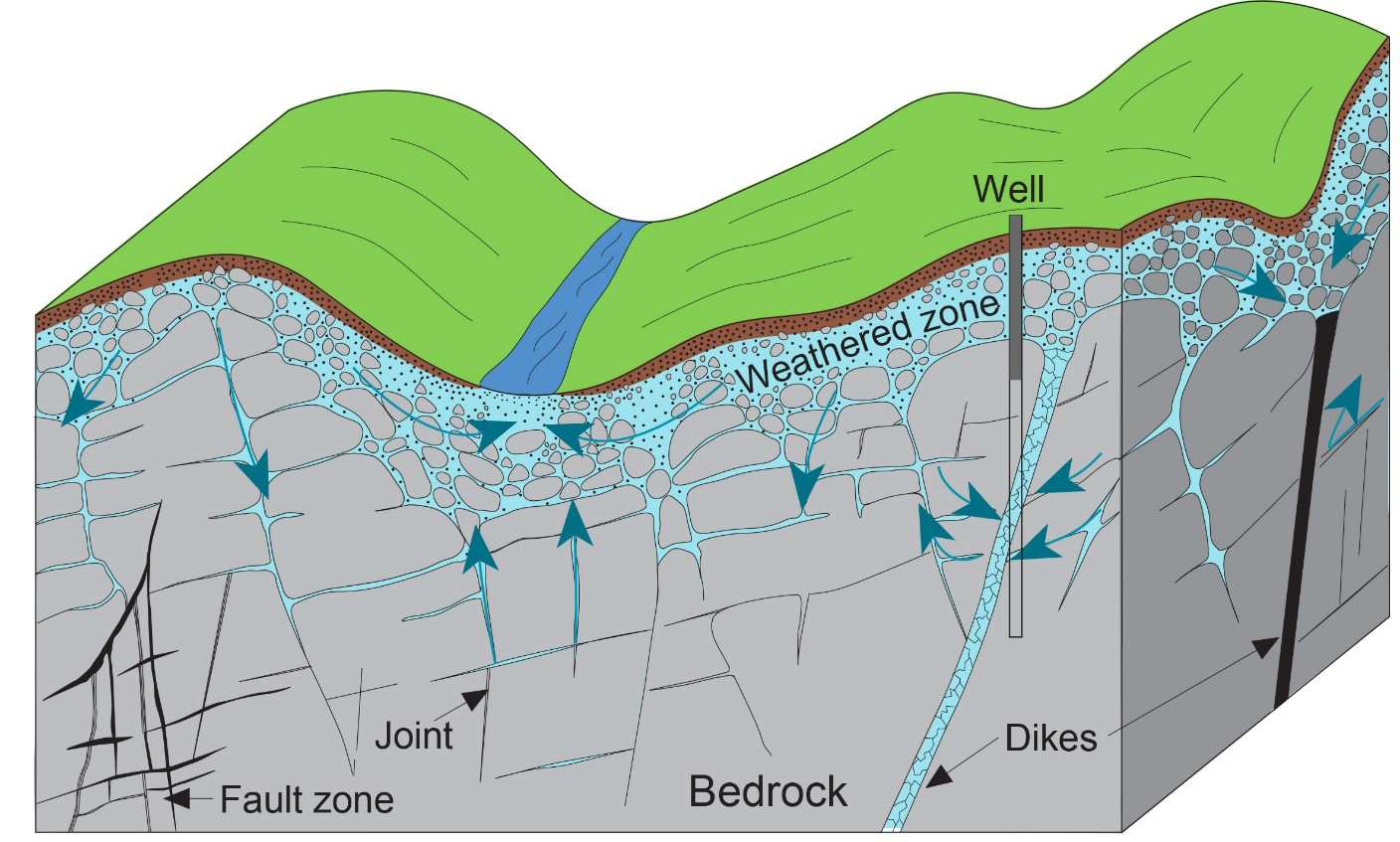 Podzemní voda na horách a v pahorkatinách
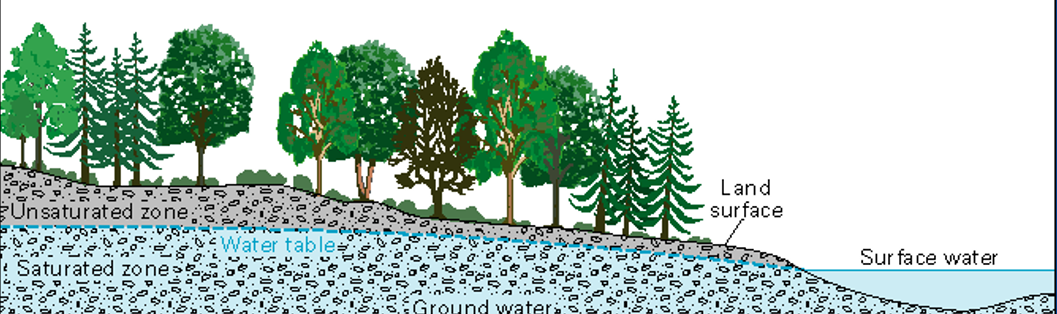 VRT
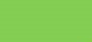 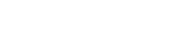 Provzdušněná zóna
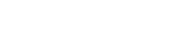 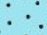 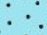 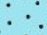 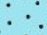 Hladina podzemní vody
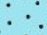 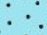 Nasycená zóna
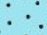 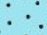 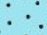 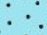 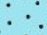 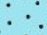 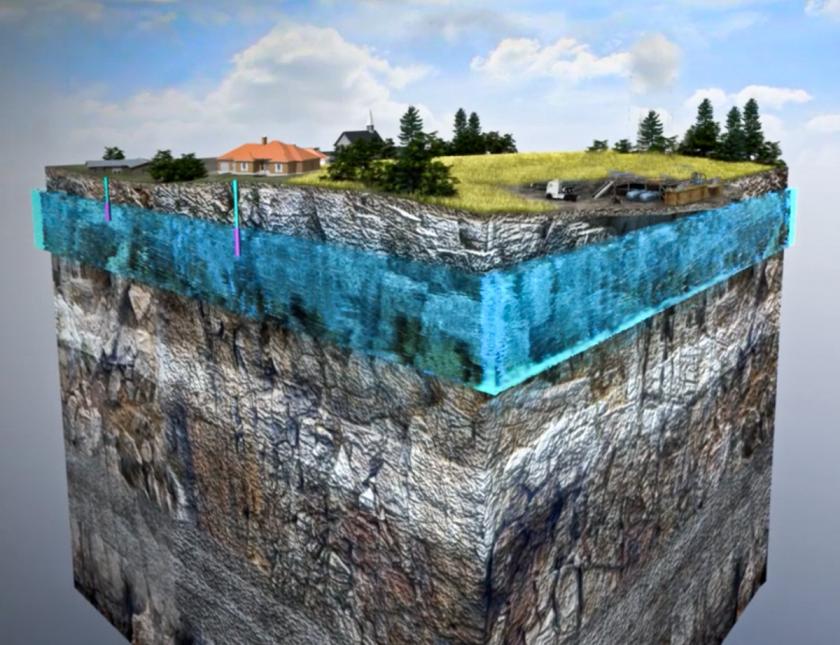 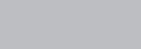 ZLOMY a PUKLINY
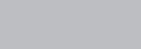 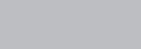 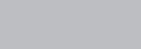 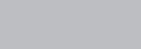 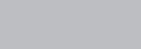 Podzemní voda na horách a v pahorkatinách
Jak ji měříme?
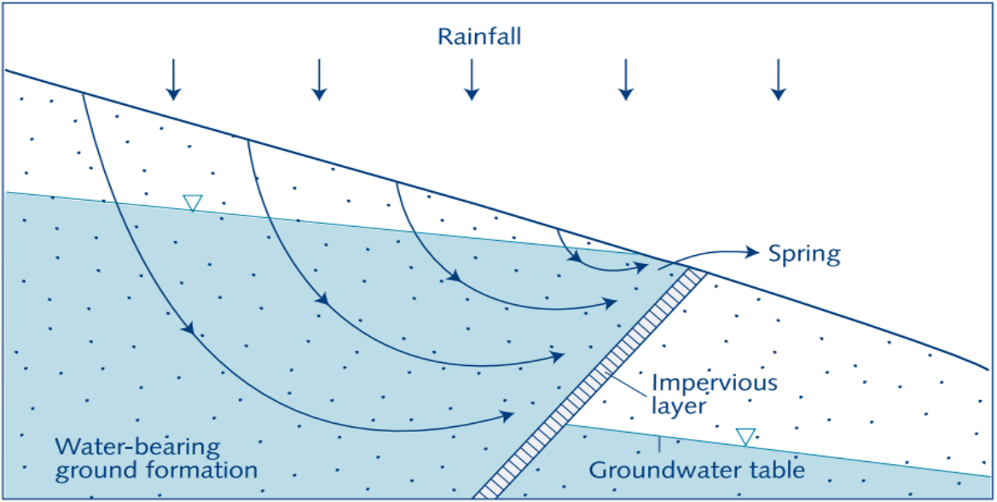 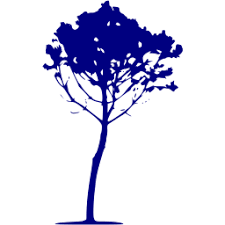 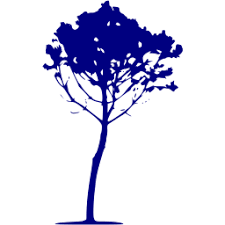 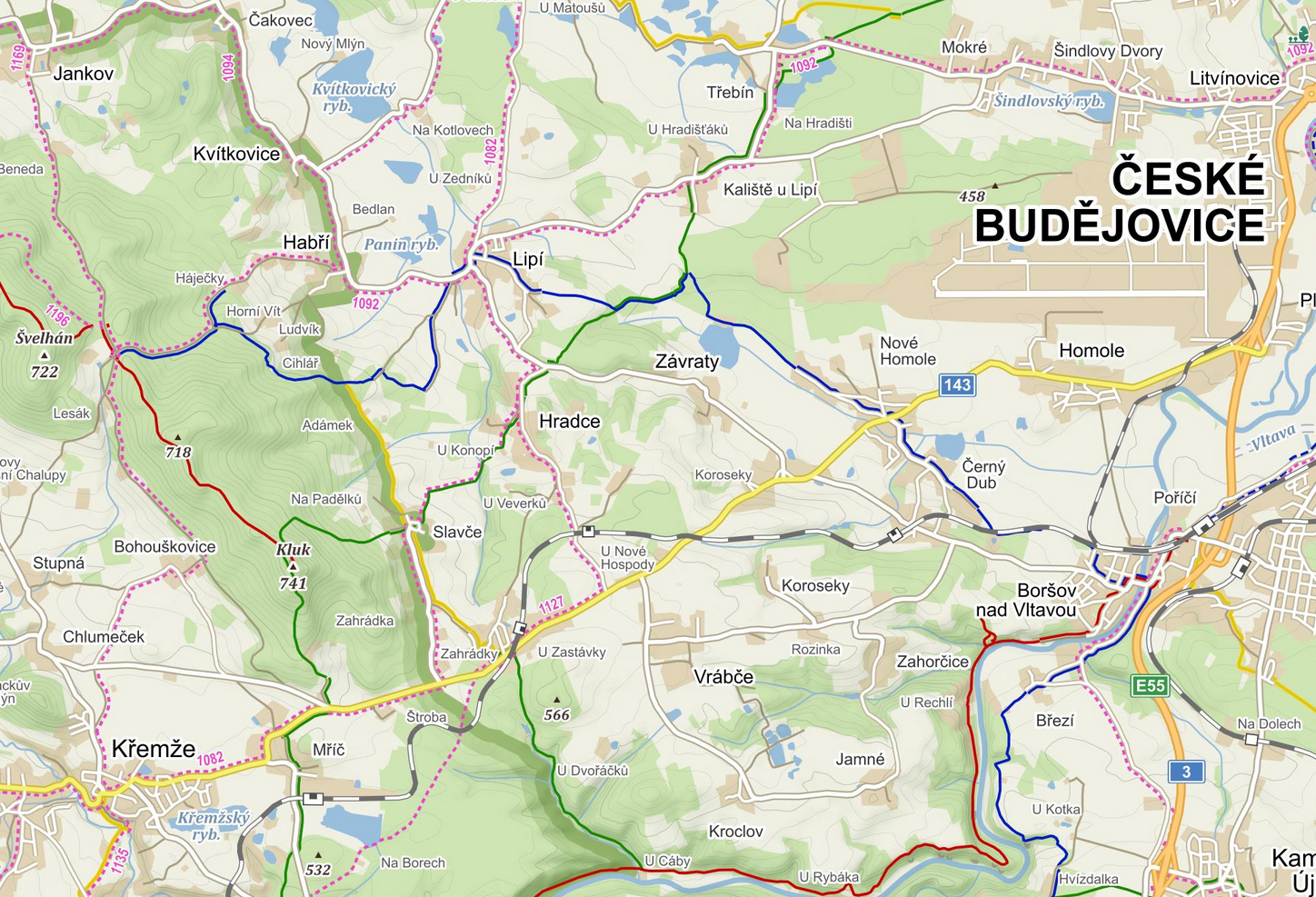 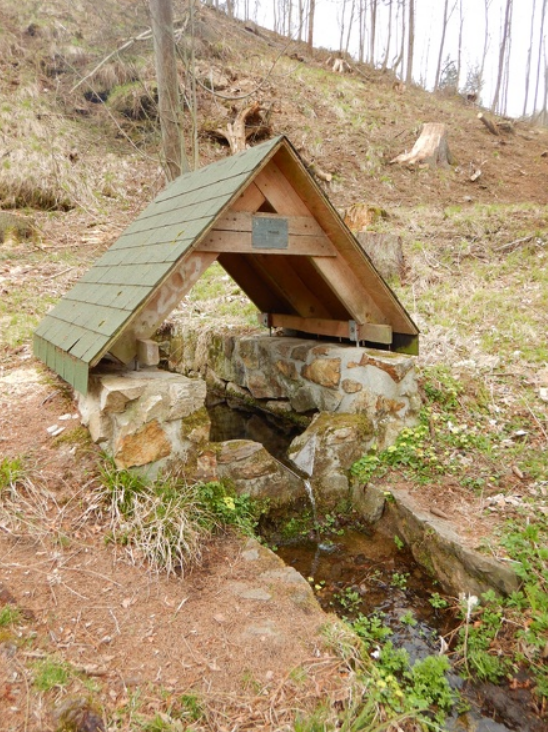 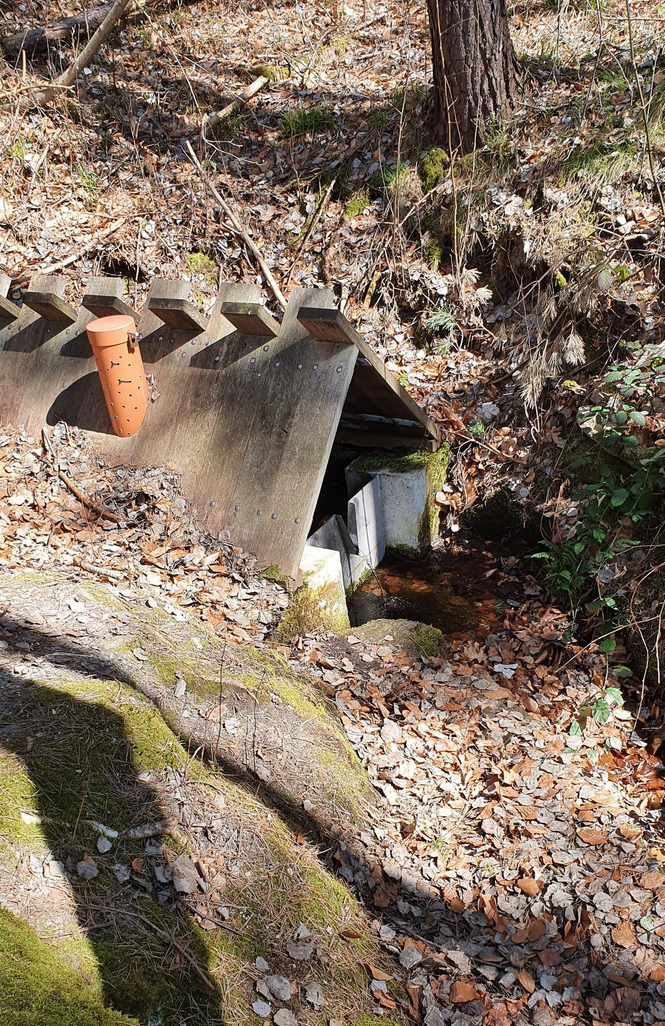 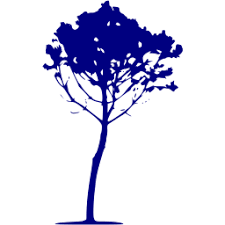 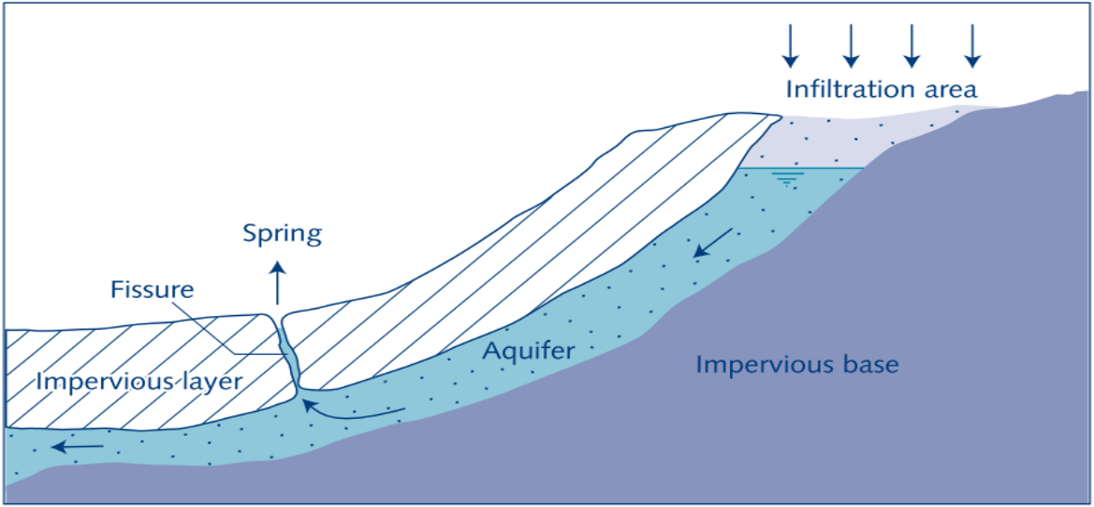 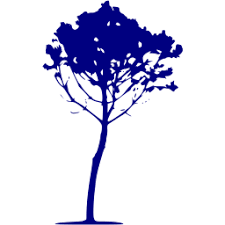 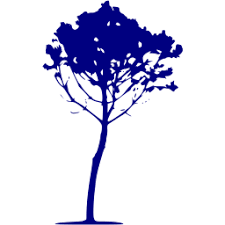 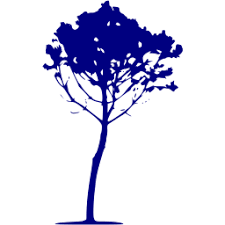 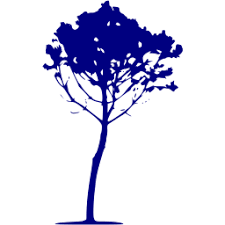 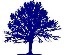 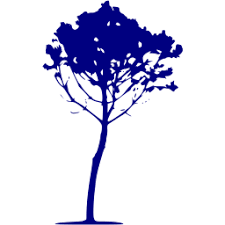 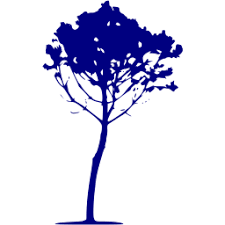 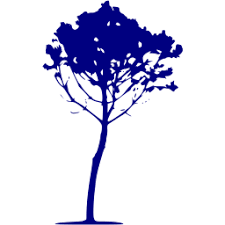 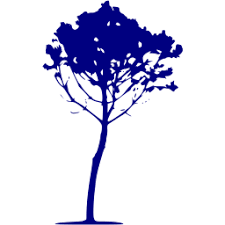 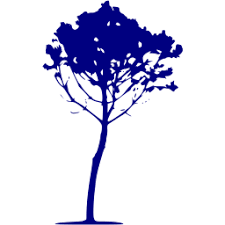 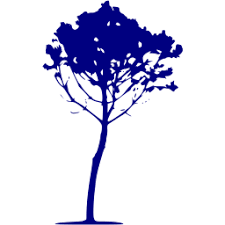 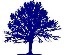 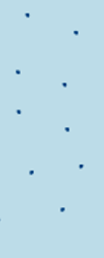 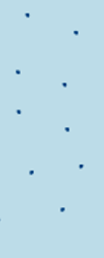 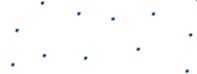 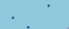 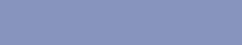 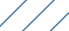 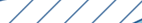 PRAMEN
PRAMEN
Podzemní voda na horách a v pahorkatinách
Jak ji měříme?
Pozorovatel měří:
1 x týdně vydatnost (l/s), vodní stav a teplotu vody
Automatická měřící stanice:
1 x za hodinu vodní stav a teplotu vody
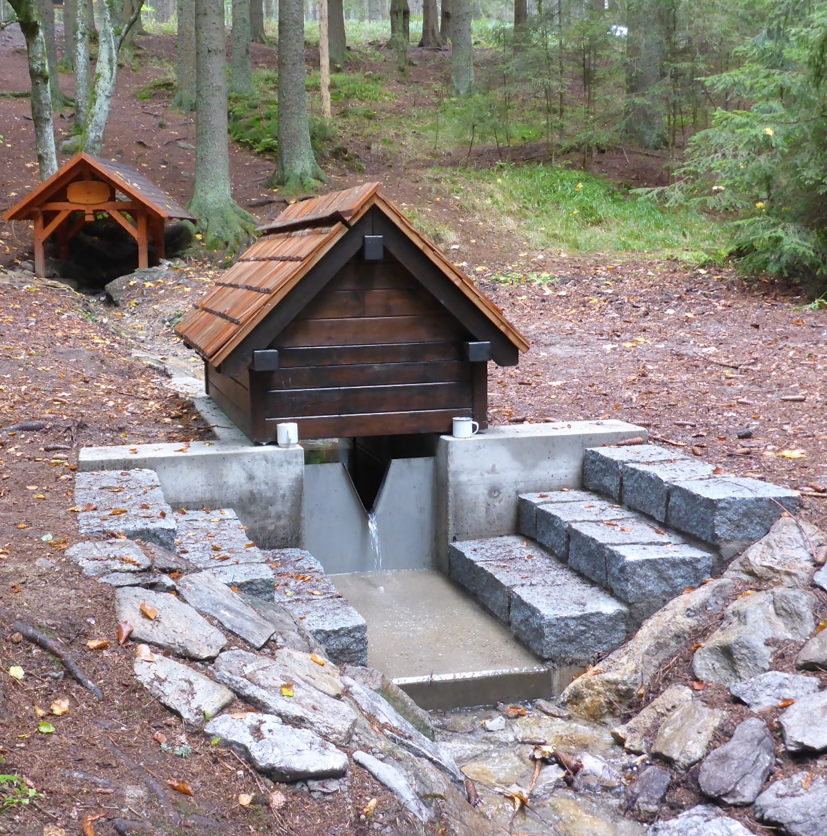 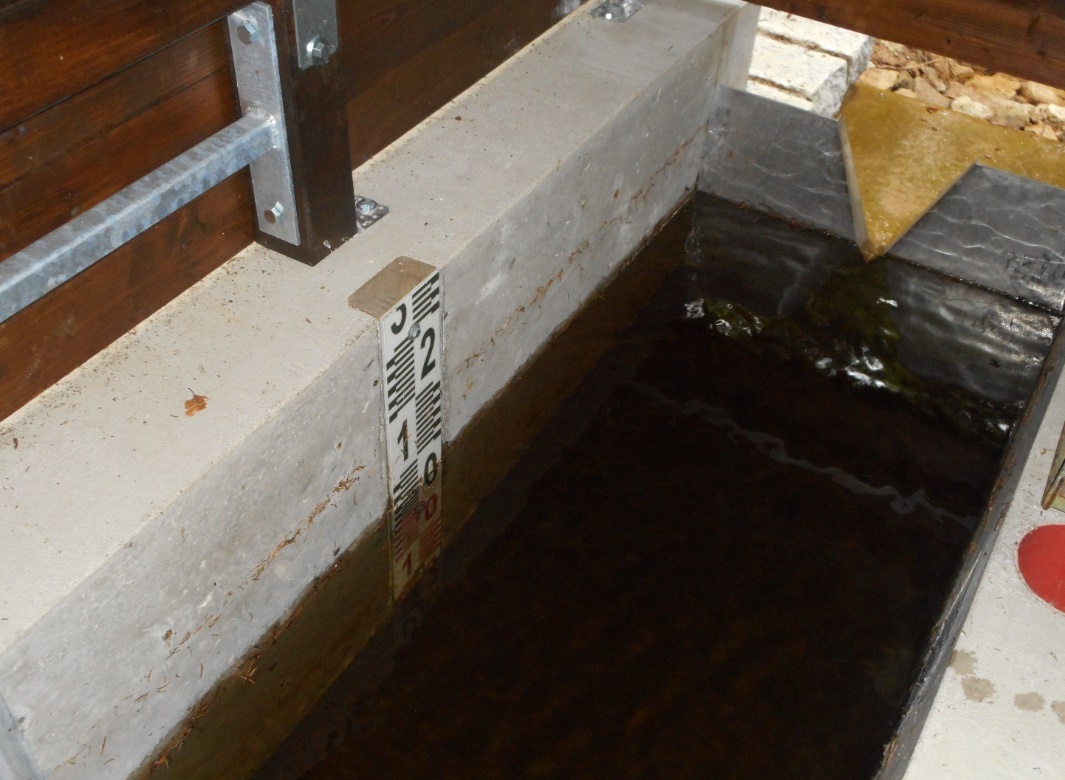 Podzemní voda v krasových oblastech
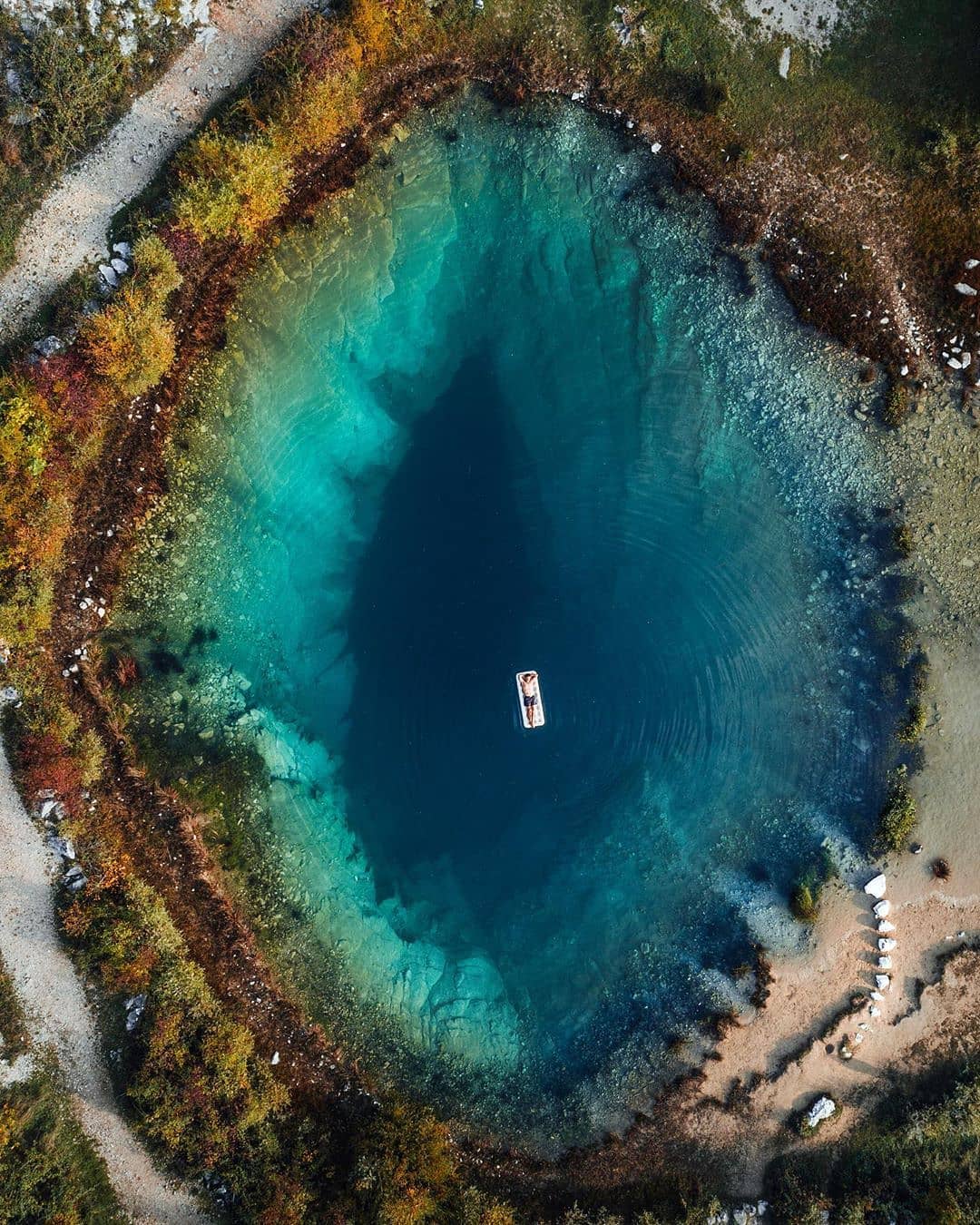 Podzemní voda v okolí řek
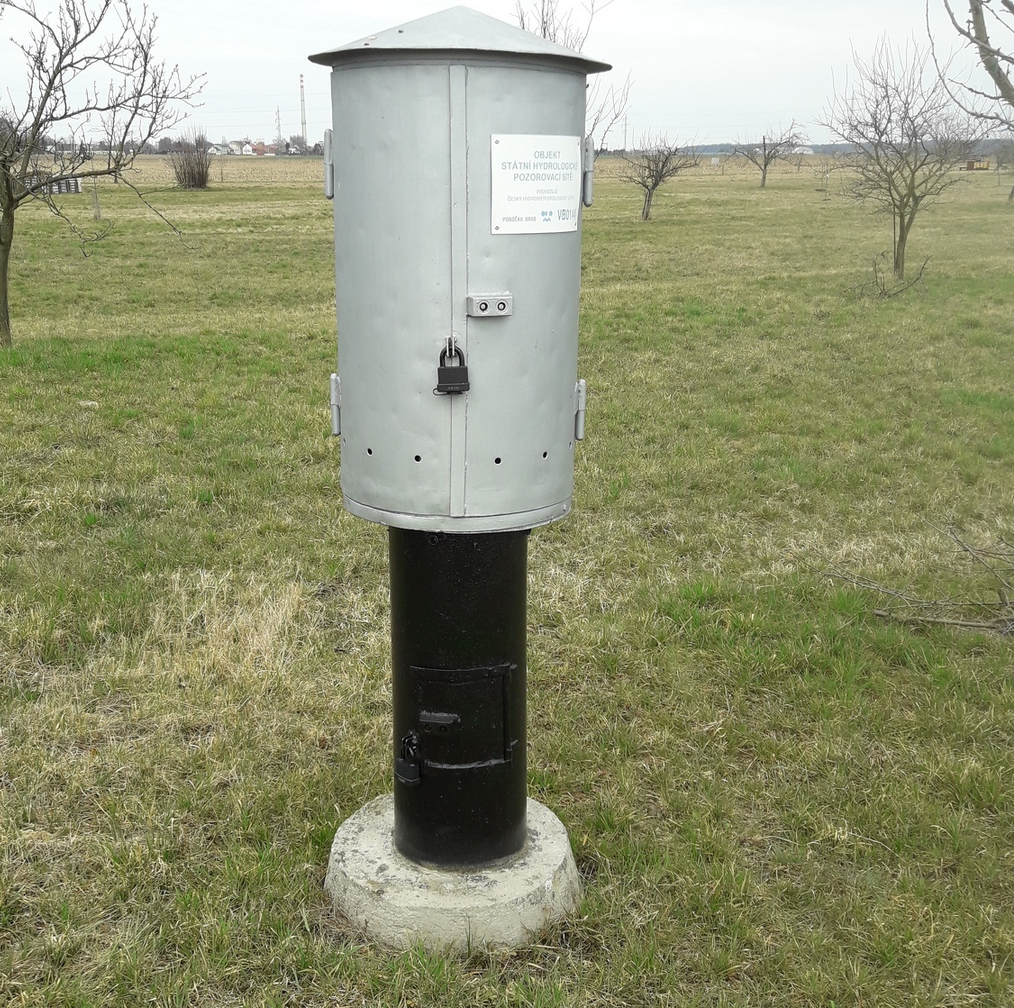 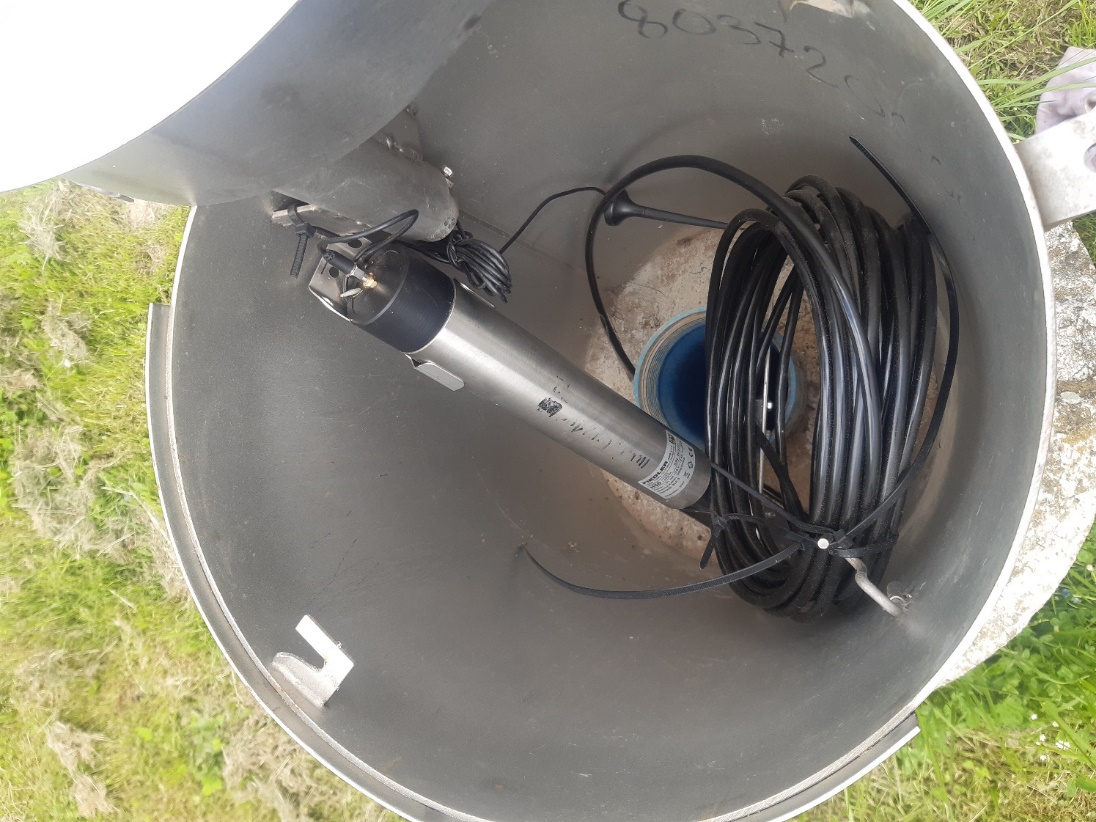 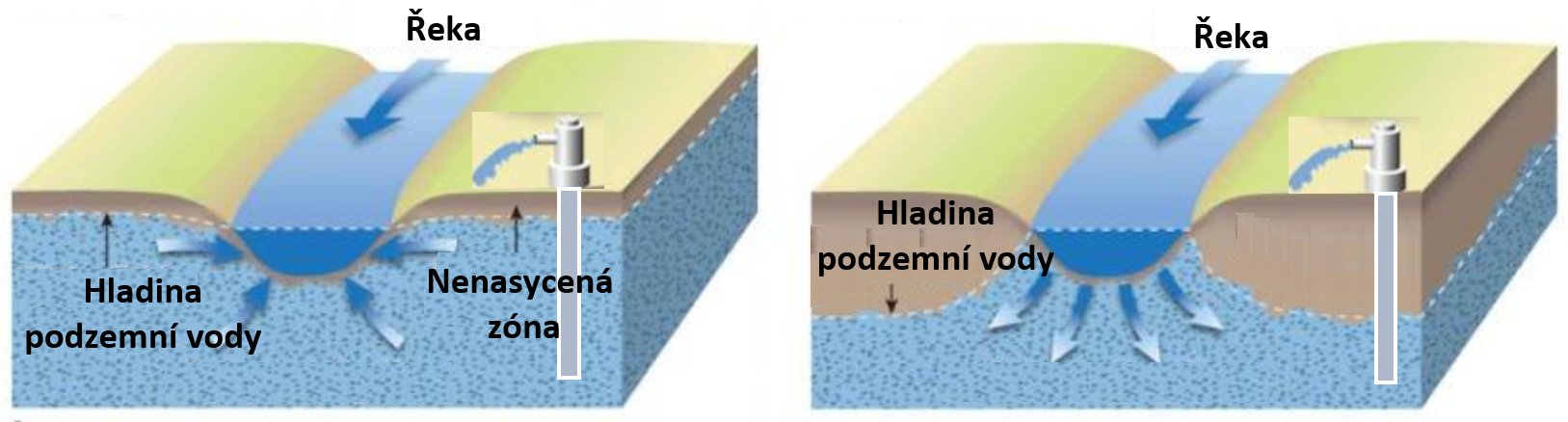 Podzemní voda v okolí řek
záznam z měřícího zařízení
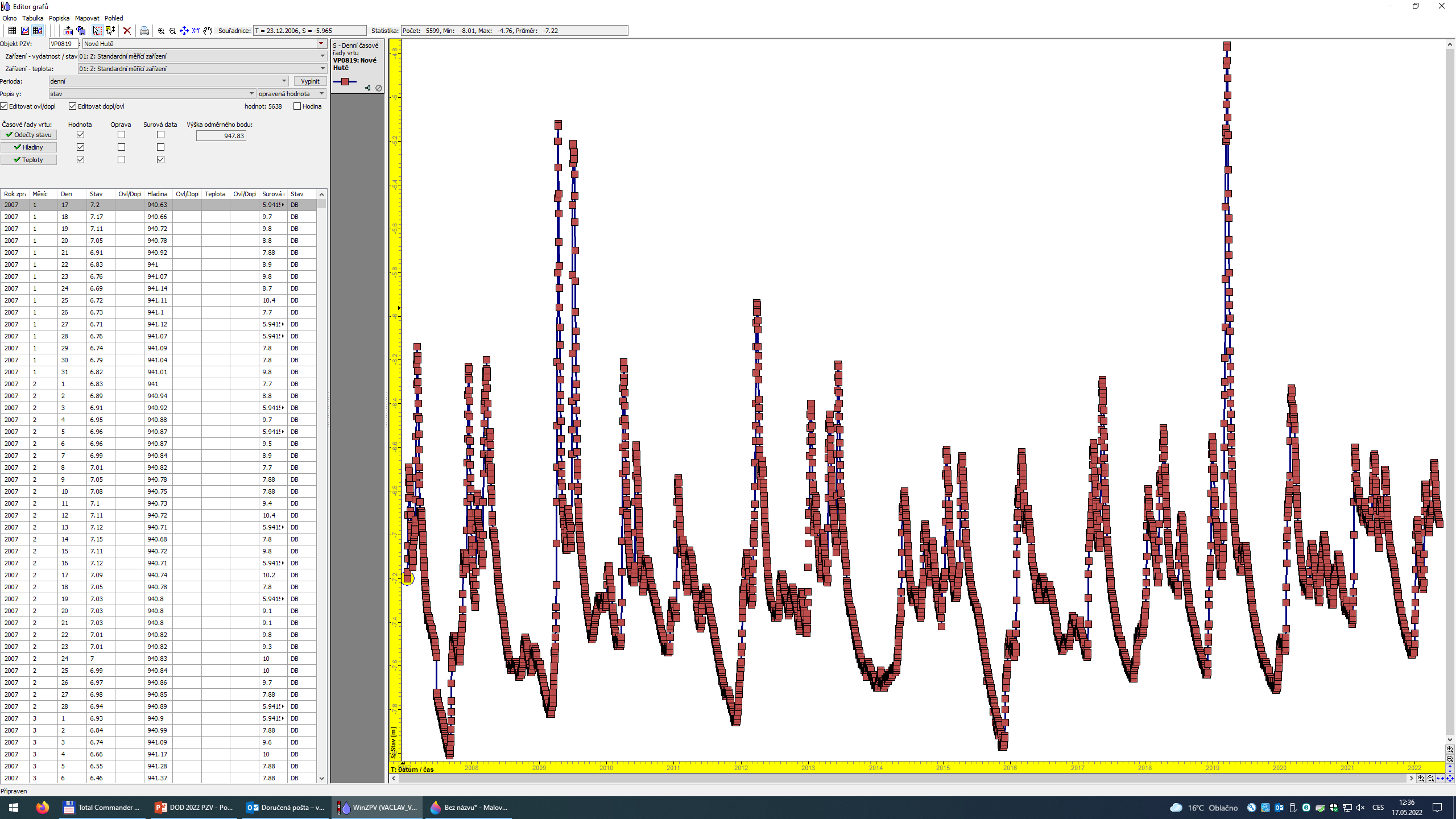 Podzemní voda v okolí řek
záznam z měřícího zařízení
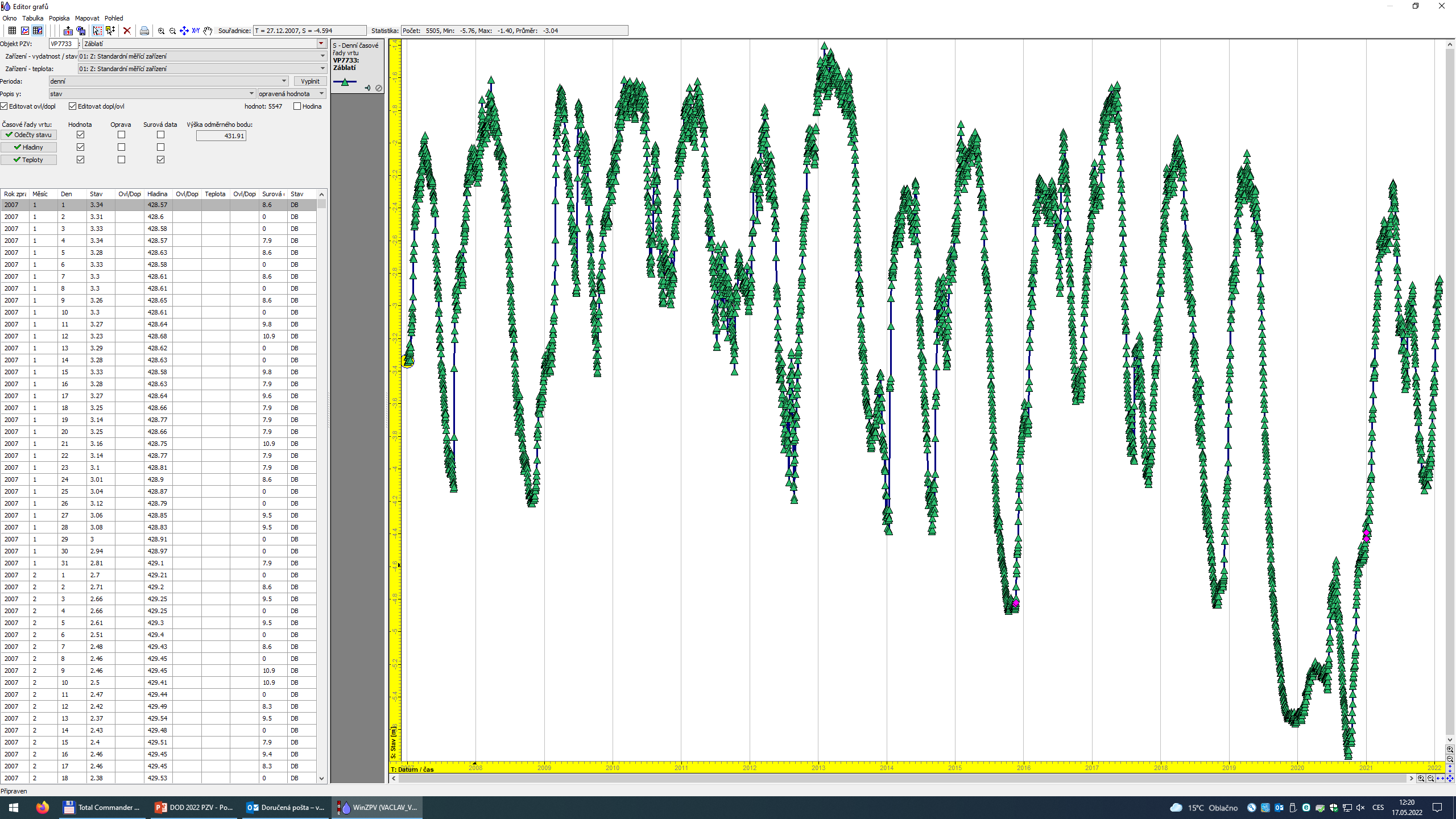 Podzemní voda – vývoj v posledních 50 letech
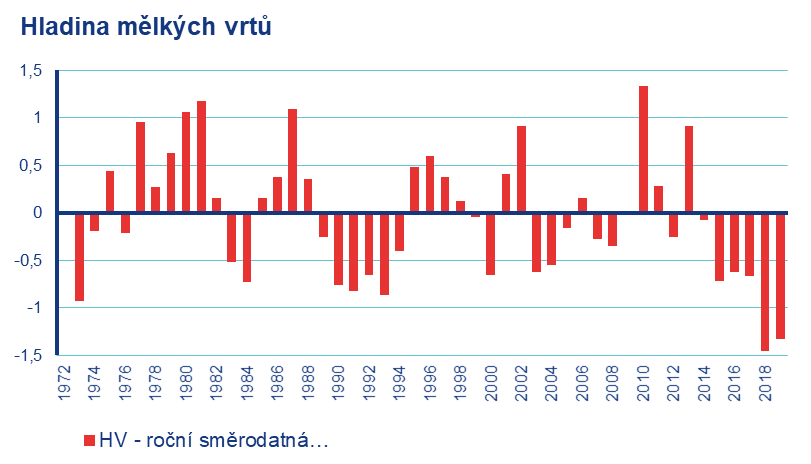 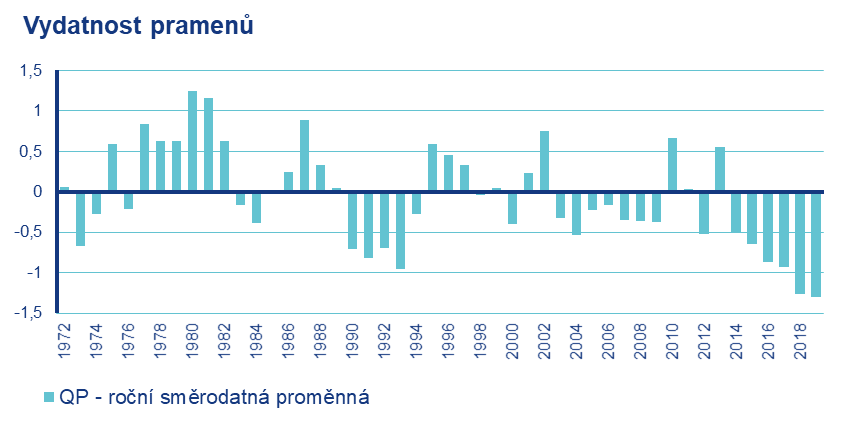 Podzemní voda v pánvích
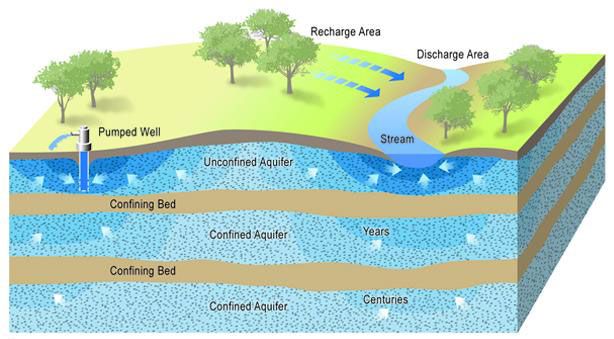 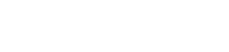 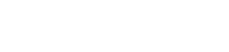 VRTY
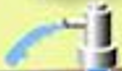 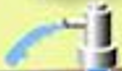 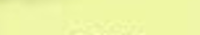 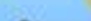 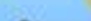 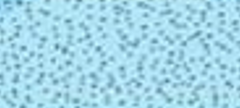 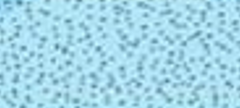 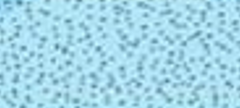 zvodněné písky a štěrky
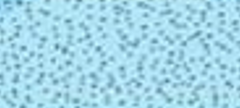 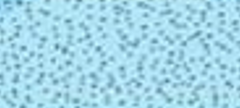 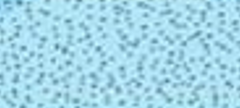 nepropustné jíly
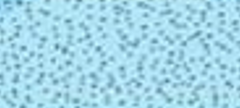 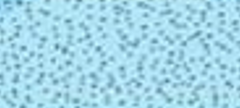 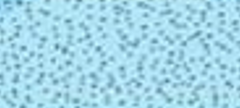 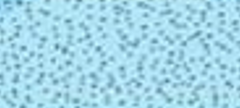 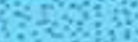 zvodněné písky a štěrky
nepropustné jíly
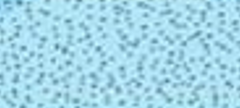 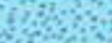 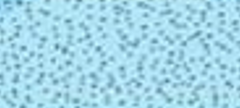 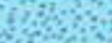 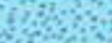 zvodněné písky a štěrky
Podzemní voda v pánvích
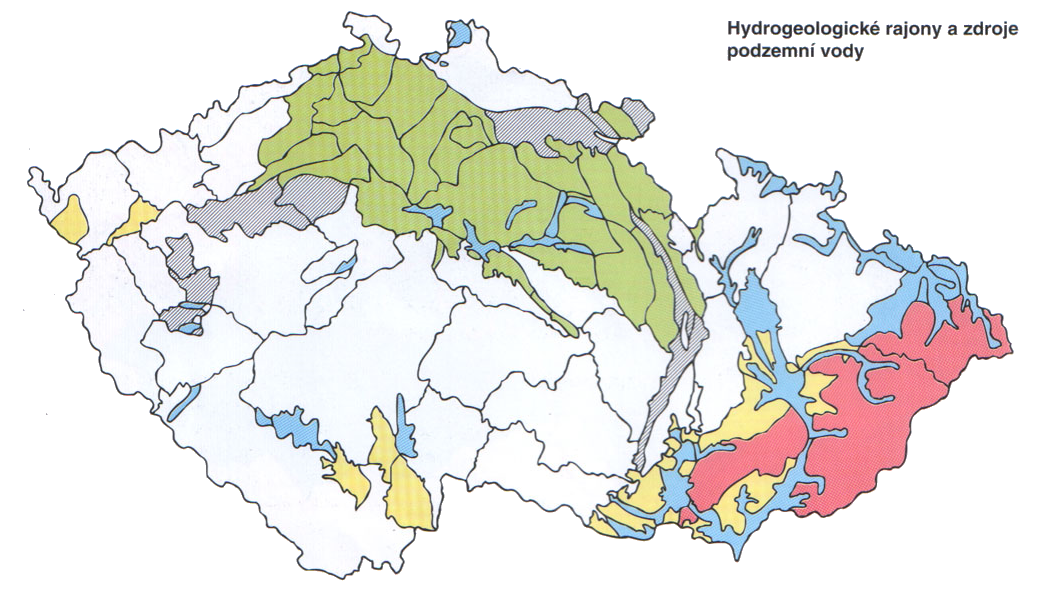 Podzemní voda v pánvích
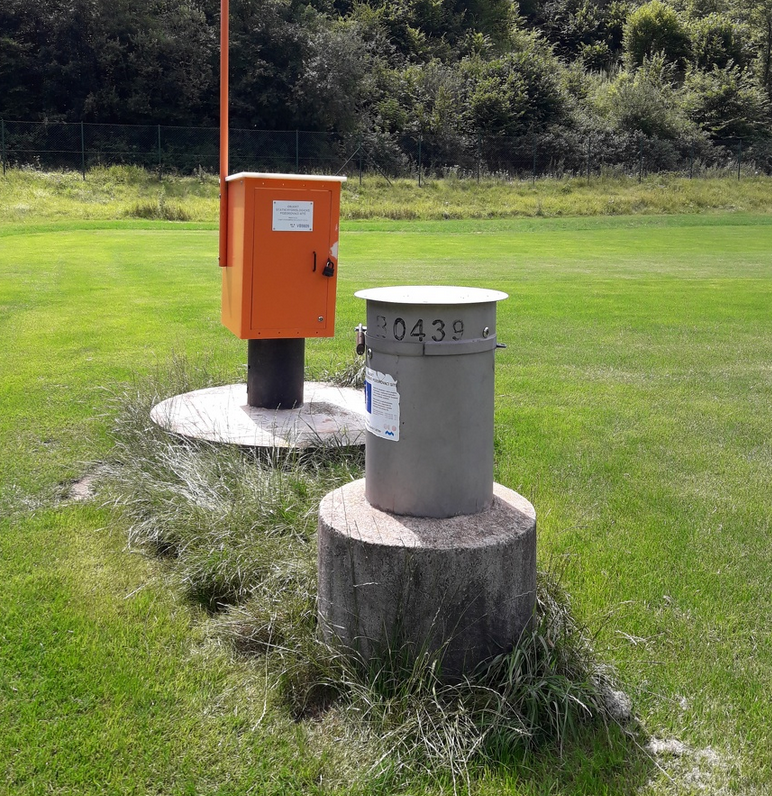 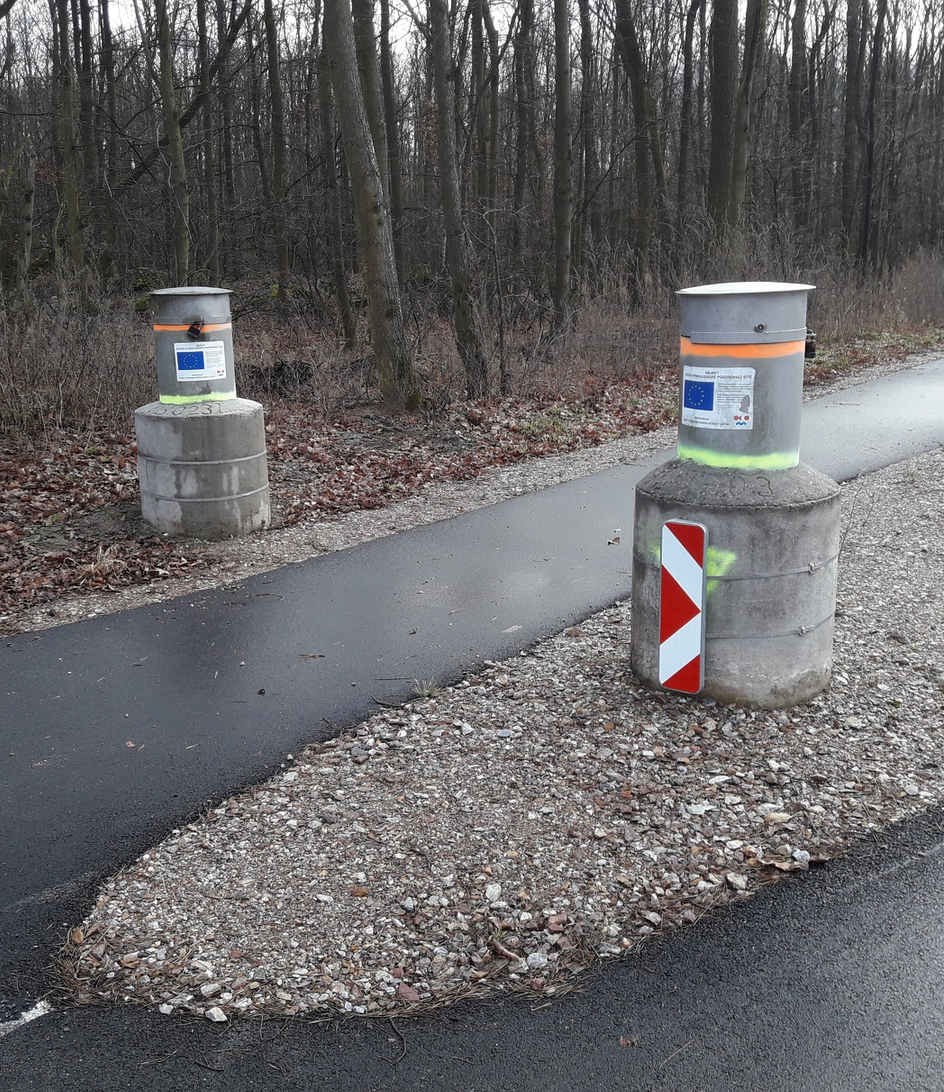 Podzemní voda v pánvích
artézská voda
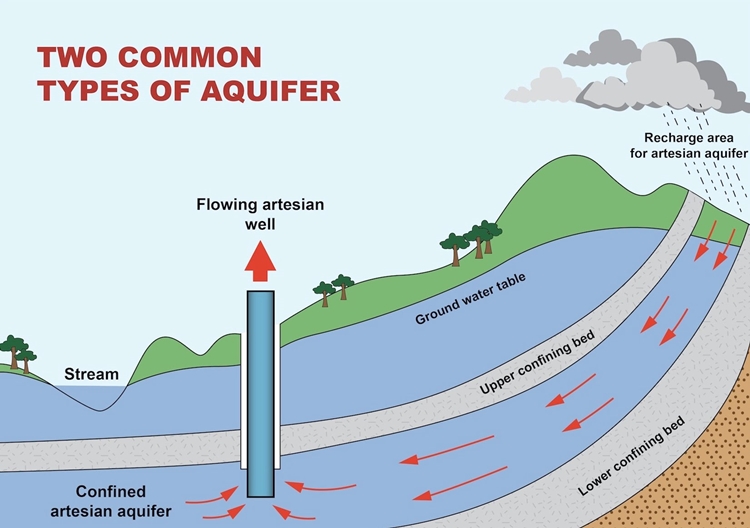 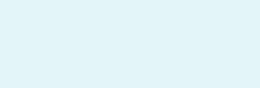 VIDEO 0
VIDEO
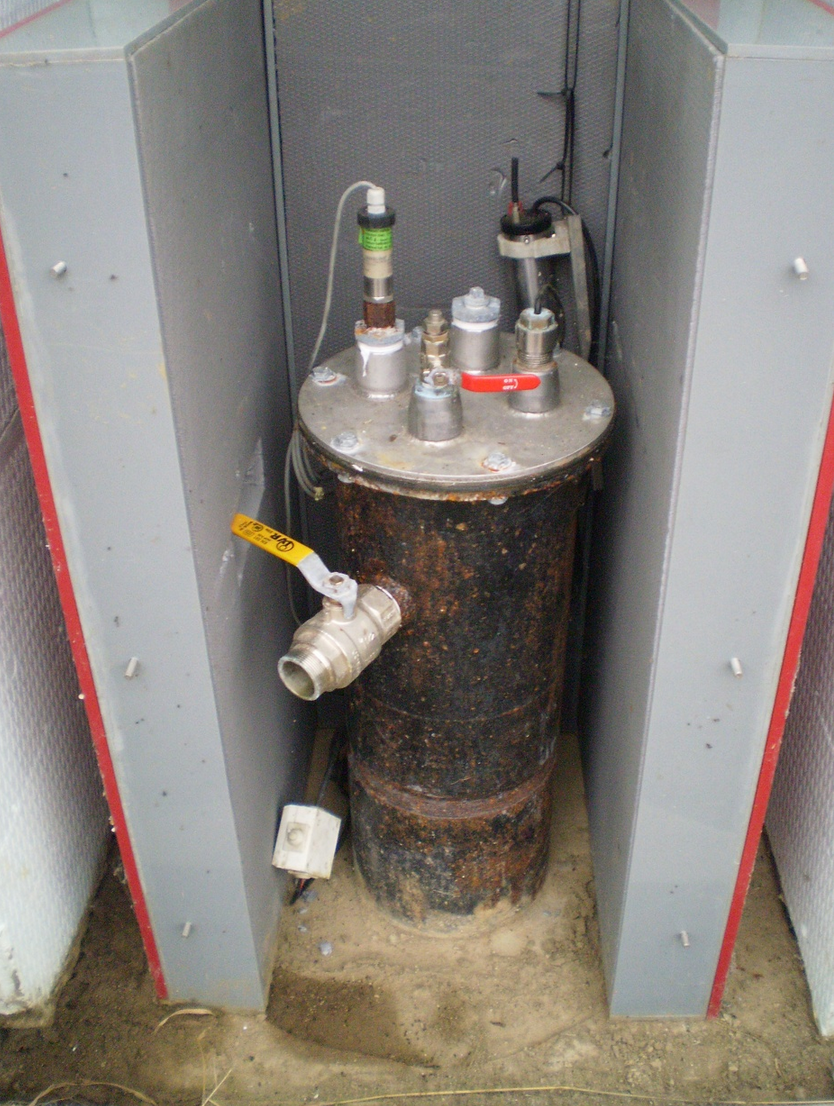 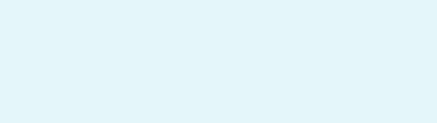 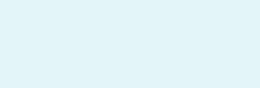 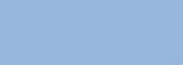 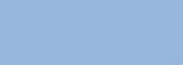 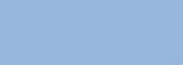 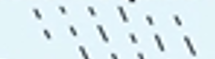 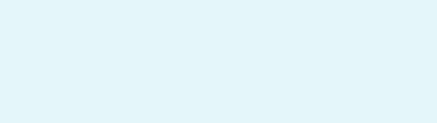 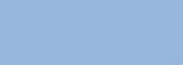 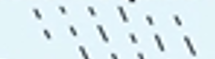 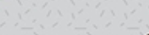 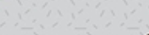 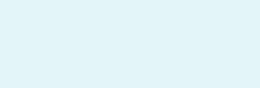 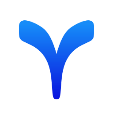 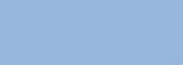 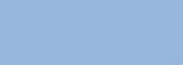 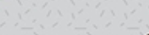 volná hladina
zvodnělé štěrky
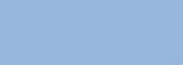 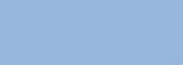 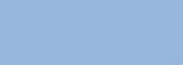 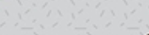 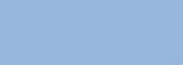 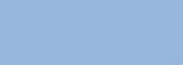 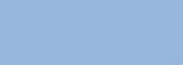 izolant (nepropustné jíly)
izolant (nepropustné jíly)
napjatá hladina
zvodnělé štěrky
skála
Podzemní voda v pánvích
záznam z měřícího zařízení
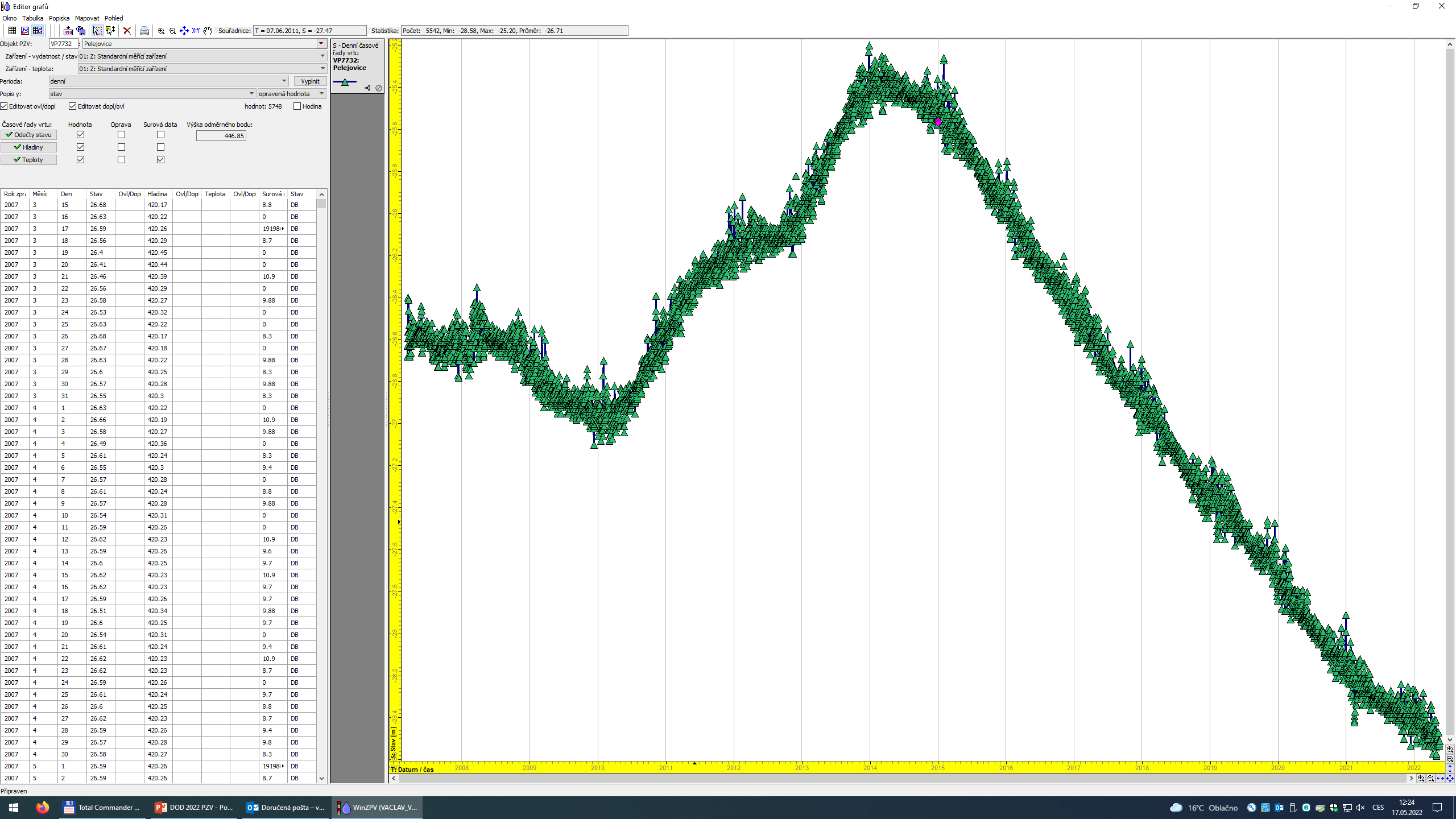 Primární zpracování naměřených dat
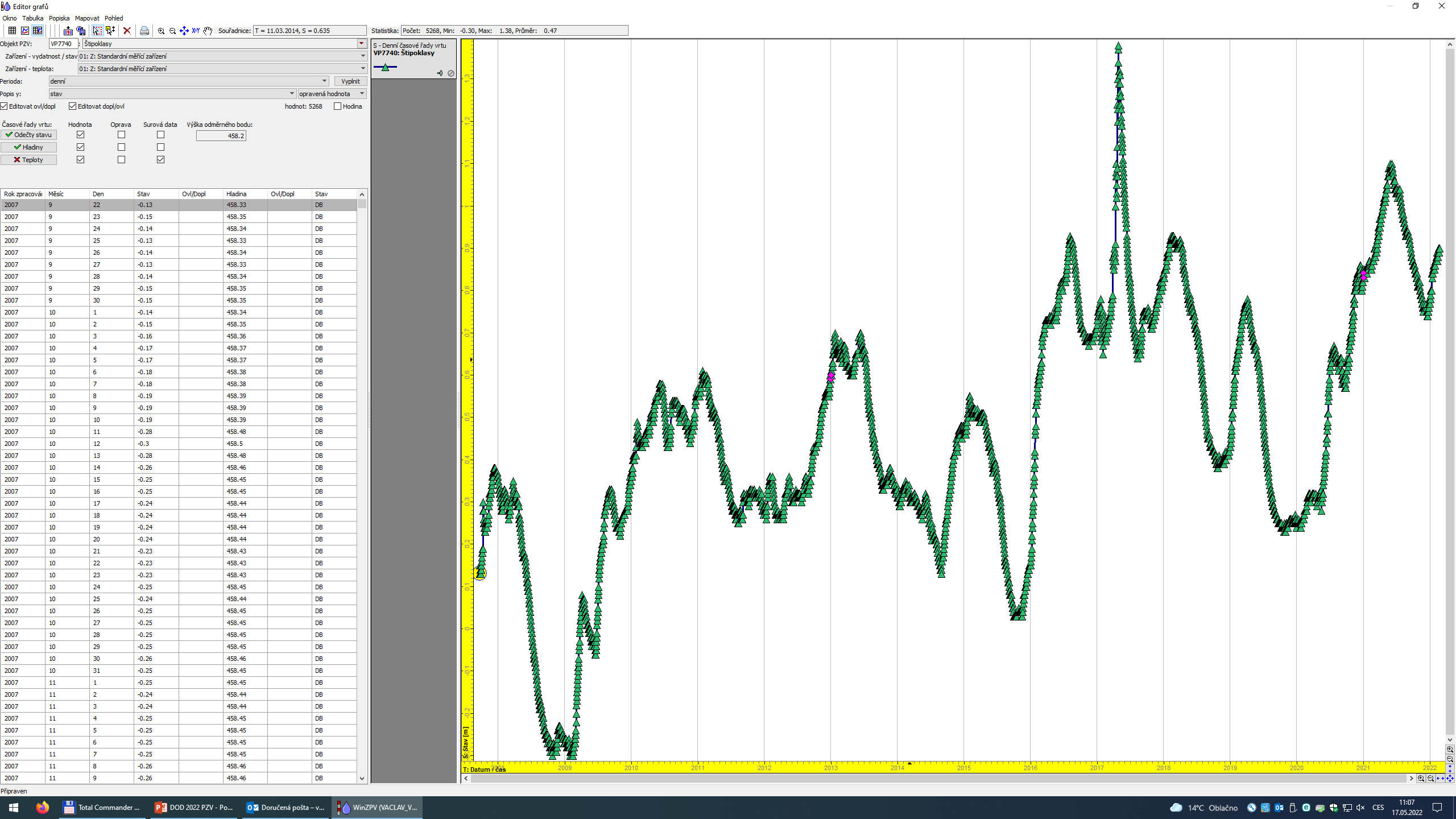 Hluboký vrt – víceletý chod – mírný vzestup.
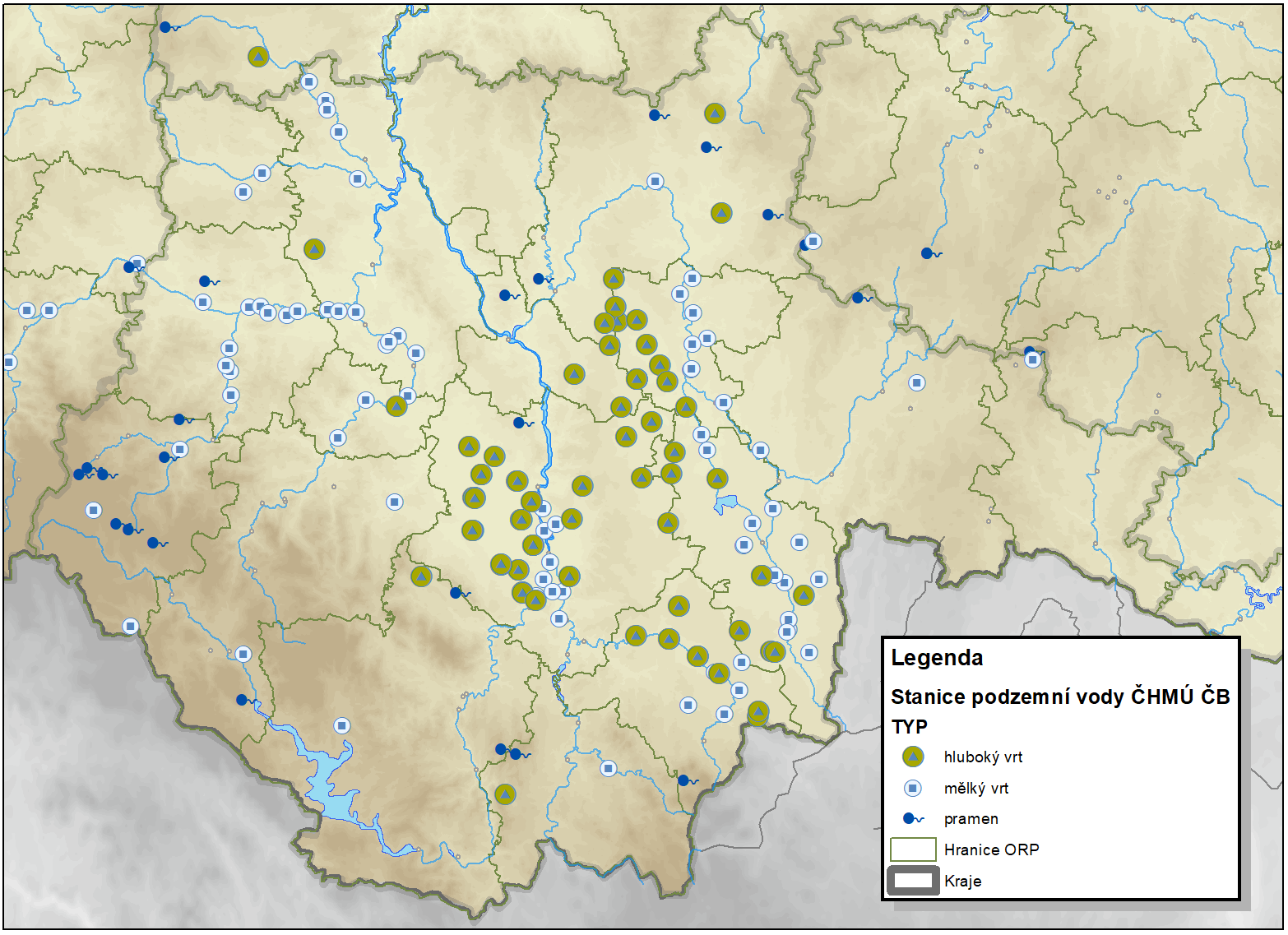 Máme se bát, že bude nedostatek pitné vody?
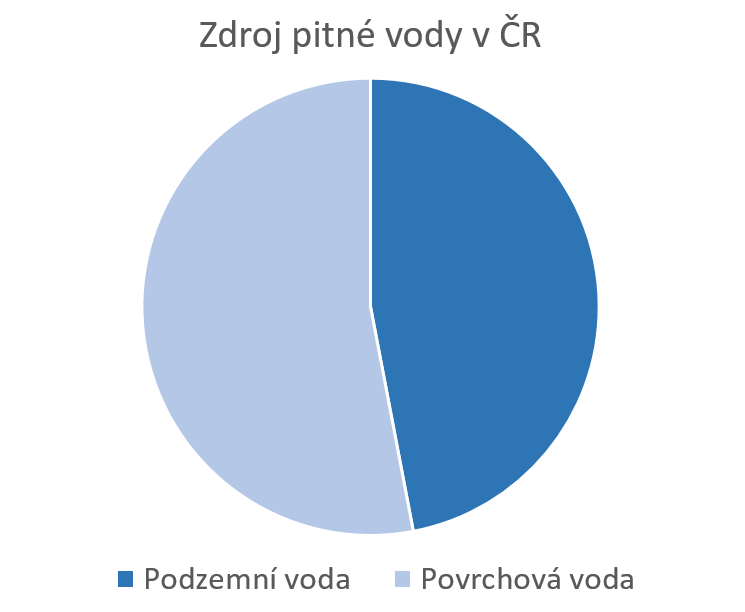 Objem podzemní vody je obrovský, ale možnosti čerpání jsou velmi malé.
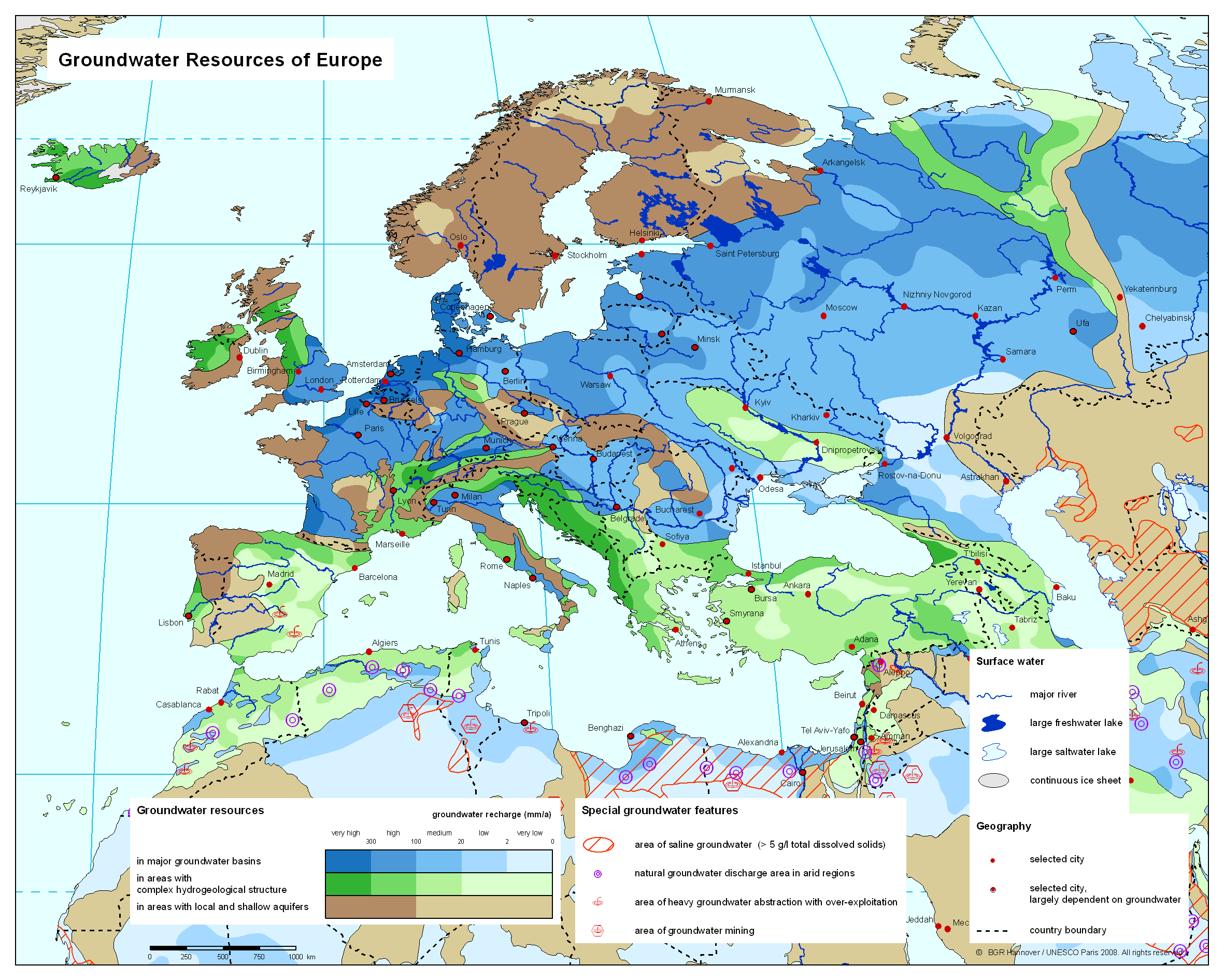 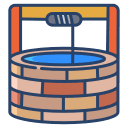 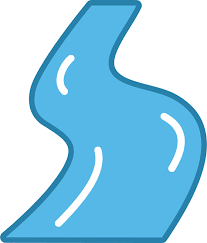 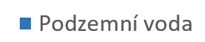 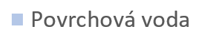 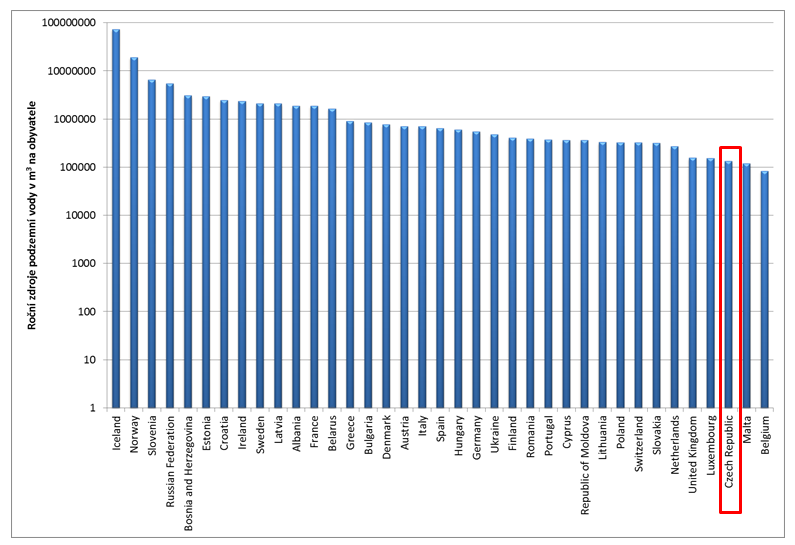 Aktuální informace o stavu na podzemních vodách
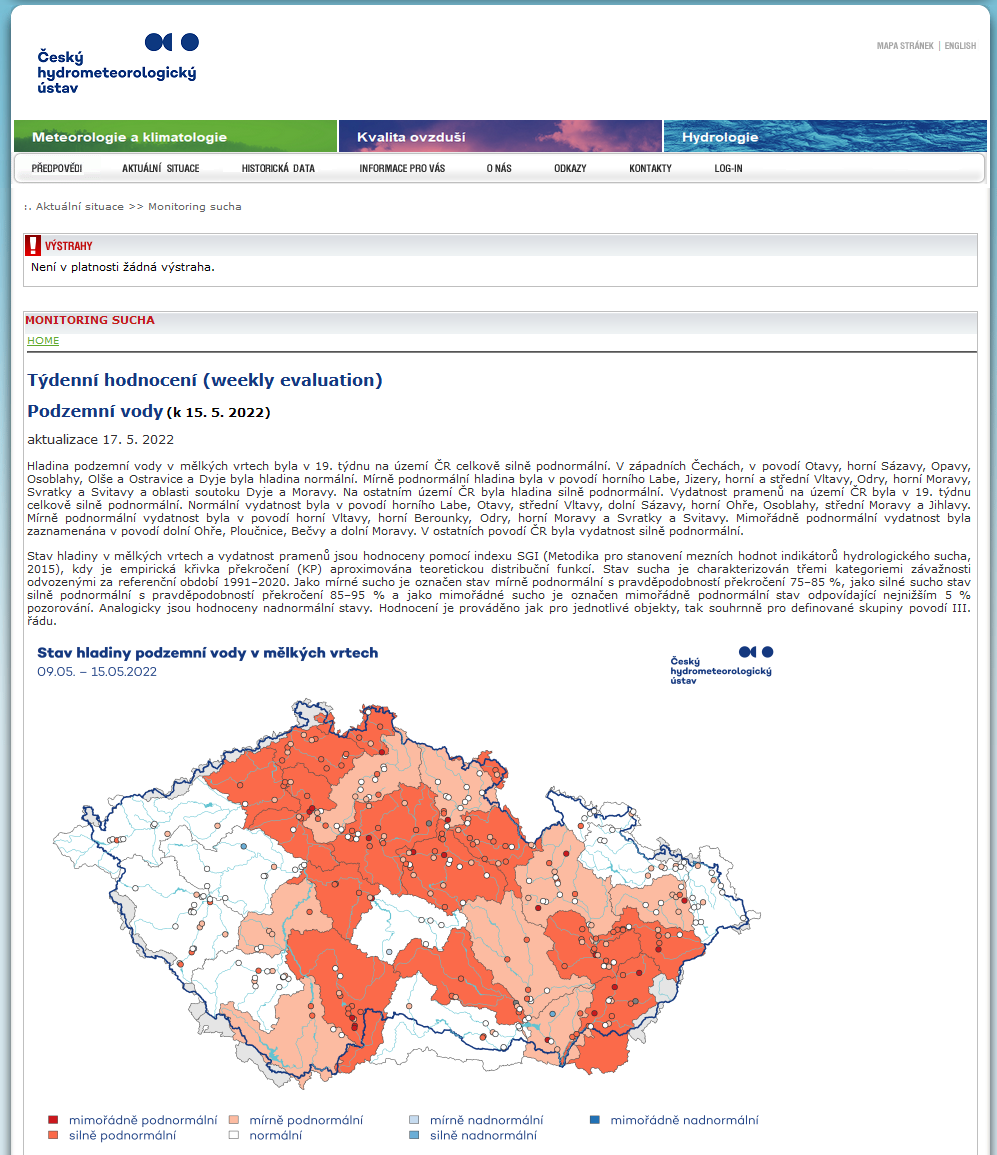 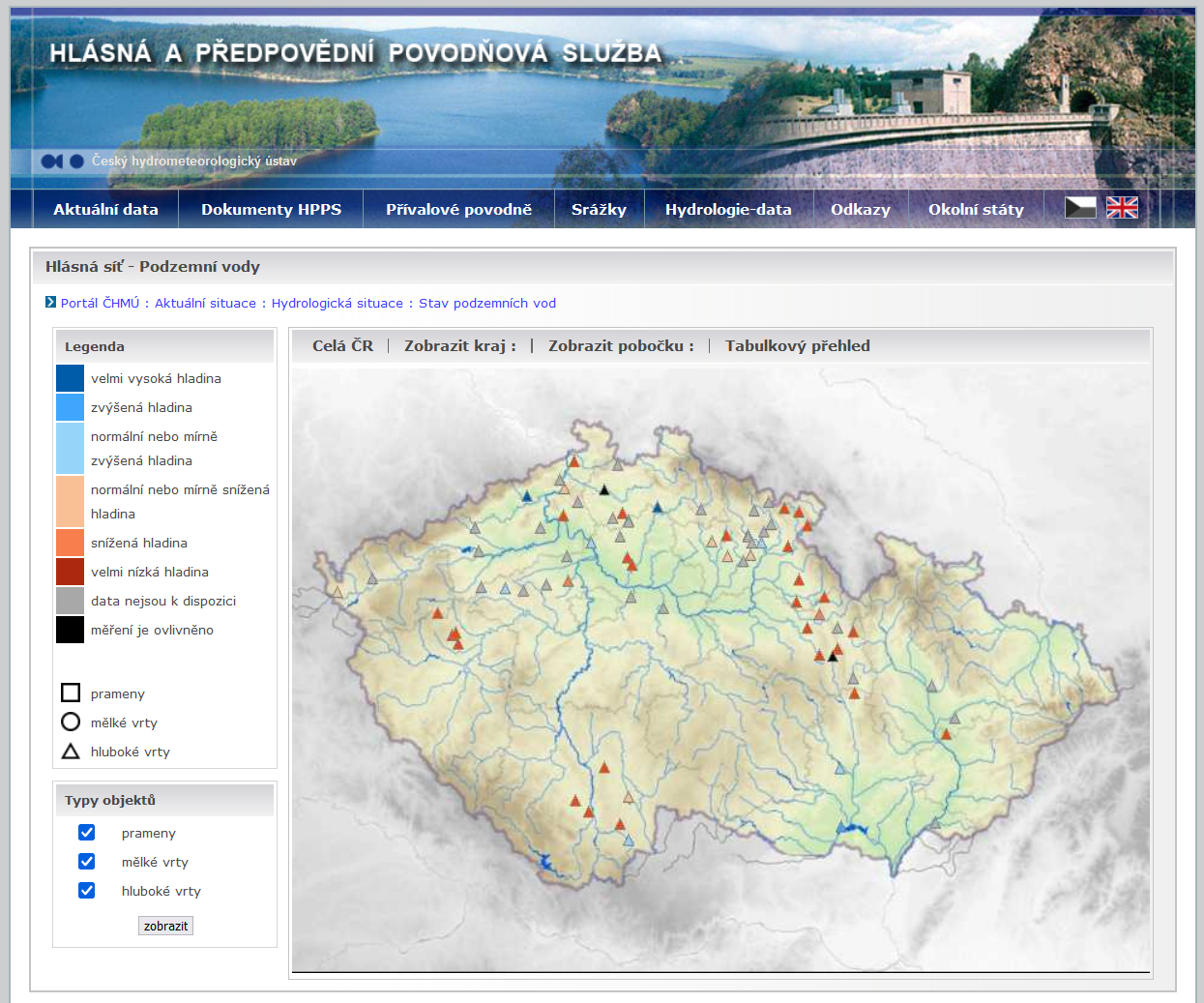 Děkuji za pozornost